Product mix and TOC
8 hours /day=480 min, cost/hour/resource=10 USD
To produce P or Q->20 minutes of B (bottleneck)
To produce R or  S->30 minutes of B (bottleneck)
P (50)
Q (50)
R (55)
S (52)
Two workers are always needed
to produce each of the four products
Machine A (5)
Machine A (5)
Machine A (6)
Machine A (8)
Machine B (10)
RM=5
RM=5
Machine A (10)
RM=10
RM=10
RM=5
RM=5
Machine B  (20)
RM=10
Based on Prof. James R. Holt, Washington State University
Four different approaches how to solve the product mix
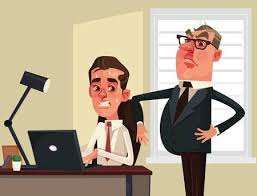 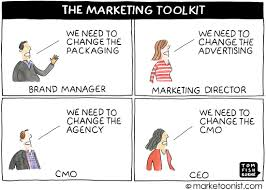 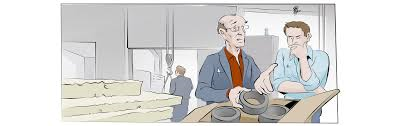 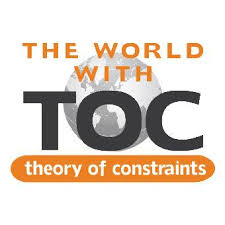 Classic approach – highest margin (accountant) – S product
52*16 pcs - 20*16 pcs - 2 workers*8 hours*10 USD/hour = 352 USD/day
Where 16= 480/30=16 = 480/(20+10)
20+ 10 is capacity of machine B to produce S
Machine B (10)
Machine B  (20)
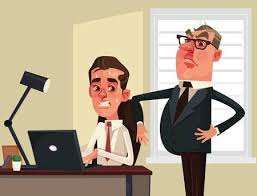 Marketing approach – highest selling price R product
55*16 pcs - 25*16 pcs - 2 workers*8 hours*10 USD/hour = 320 USD/day
Where 16= 480/30=16 = 480/(20+10)
20+ 10 is capacity of machine B to produce R
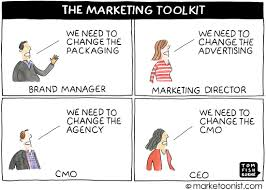 Production approach – highest machine efficiency Q product
50*24 pcs - 25*24 pcs - 2 workers*8 hours*10 USD/hour = 440 USD/day
Where 24= 480/ 20 (the quantity of the product)
20 is capacity of machine B  to produce Q
Machine B  (20)
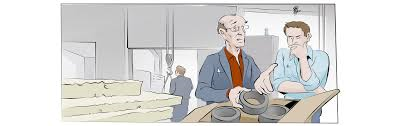 TOC approach – highest use of bottleneck P product
50*24 pcs - 20*24 pcs - 2 workers*8 hours*10 USD/hour = 560 USD/day
Where 24= 480/ 20
20 is capacity of machine B to produce P product
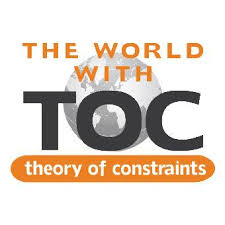 Results
Accounting approach 	S	$352		100%
Sales-Higher Sales Price 	R	$320  	  	90%
Production-Efficiency	Q	$440 	 	125%
TOC  approach	P	$560  		159%